Acceleration due to Gravity
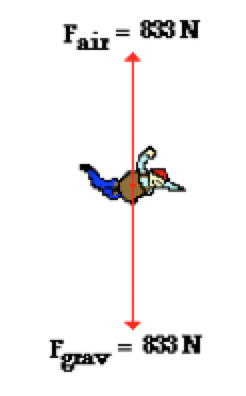 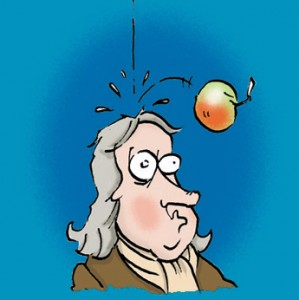 Inquiry questions
Assigning a “+” direction
Examples
Air Resistance
Does m affect g?
Terminal Speed
Practice
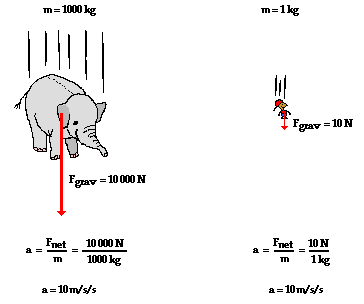 Which height will produce the greatest speed upon impact?  Why?
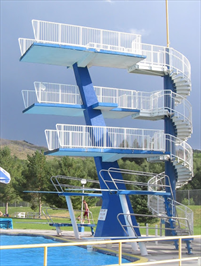 The _________ diving board will produce the greatest speed for the diver upon impact because
10 m

7 m
5 m
Acceleration due to Gravity
The acceleration due to gravity (g) of any falling object is approximately 9.8 m/s2 [downward] 
True or False, g is dependent on where you are on Earth.
True or False, g changes as you move to different planets.
Acceleration due to Gravity
http://www.physicsclassroom.com/class/1DKin/Lesson-5/Acceleration-of-Gravity

True or False, g is dependent on where you are on Earth.
TRUE
The force of gravity increases as you near the center of mass therefore, lower altitude (closer to Earth’s core) = larger g.  Also, Earth bulges at the equator therefore, g is larger at the poles.

True or False, g changes as you move to different planets.
TRUE
The force of gravity is dependent on mass, greater mass = larger g.
Check Your Understanding
A diver steps off a 10.0-m high diving board with an initial vertical velocity of zero and experiences an average acceleration of 9.80 m/s2 [down]. Air resistance is negligible. Determine the diver’s velocity in metres per second and in kilometres per hour, after falling (a) 5.00 m and (b) 10.0 m. 
The table to the bottom-right gives position-time data for a ball dropped vertically from rest. 
Use the final data pair and the appropriate equation for constant acceleration to determine the acceleration. 
If the value of the acceleration due to gravity in the place where the ball was dropped is 9.81 m/s2 [down], what is the percentage error of the experimental value? 
Olympic events have been held at locations with very different altitudes. Should Olympic records for events, such as the shot put, be adjusted for this?
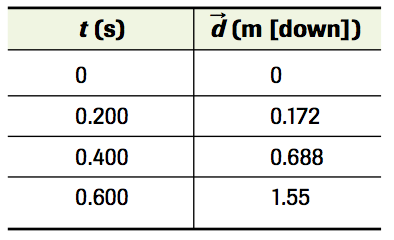 Check Your UnderstandingSolutions
a) 9.90 m/s [down];35.6 km/h [down]		        b) 14.0m/s[down]; 50.4 km/h [down] 

a) 8.61 m/s2 [down] 		b) 12.2%
Assign a positive direction
It is important to use consistent directions with any single motion question. For an object experiencing only downward motion, it is convenient to choose downward as positive. 
If an object is thrown upward or if it bounces upward after falling downward, either upward or downward can be called positive. 
The important thing is to define your choice for the positive y direction and to use that choice throughout the entire solution.
Check Your Understanding
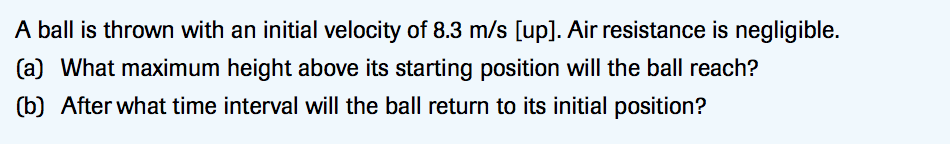 Check Your Understanding - Solutions
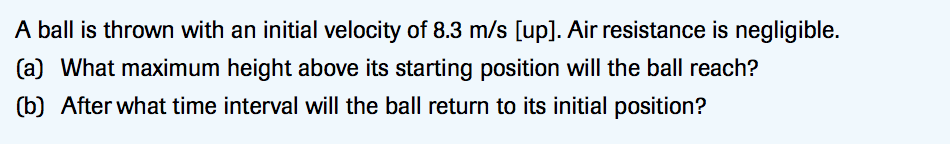 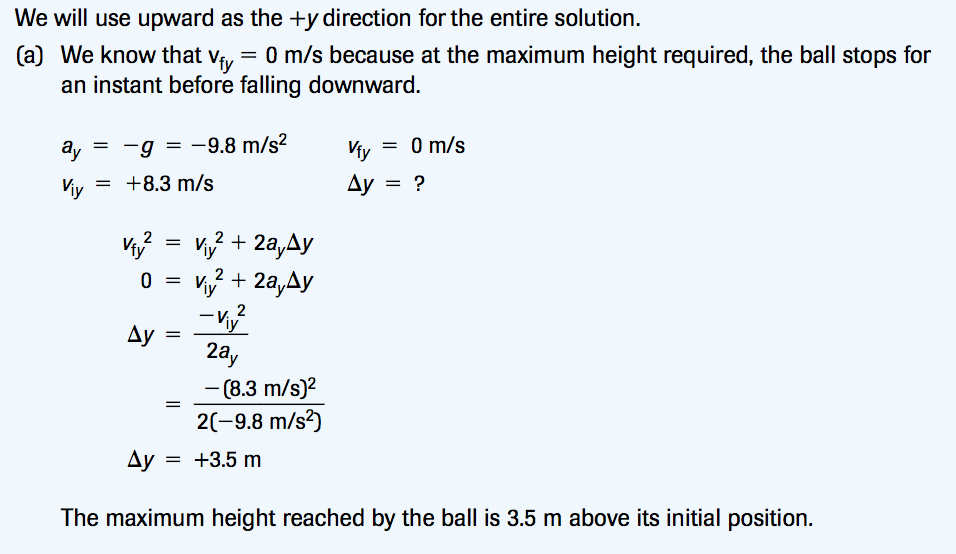 Check Your Understanding - Solutions
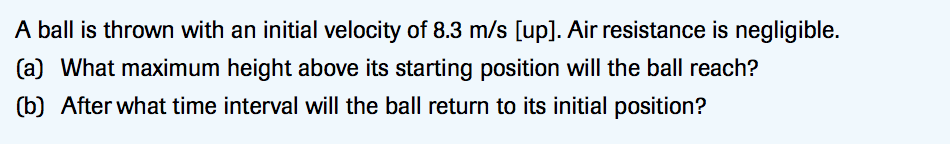 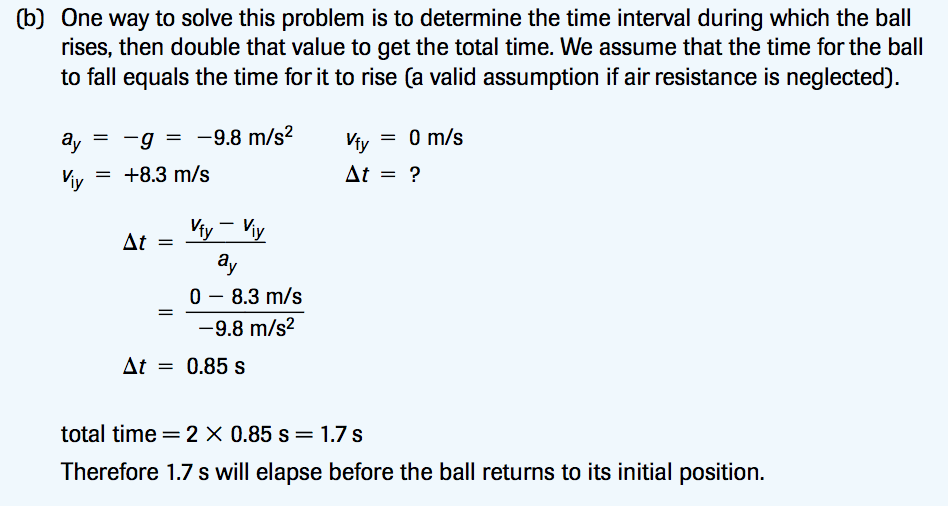 Check Your Understanding
An arrow is shot vertically upward beside a building 56 m high. The initial velocity of the arrow is 37 m/s [up]. Air resistance is negligible. At what times does the arrow pass the top of the building on its way up and down?

Define your givens, unknown and equation:
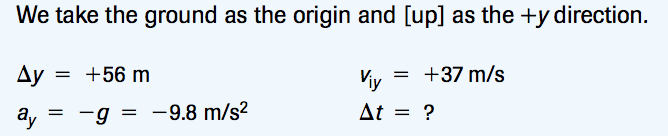 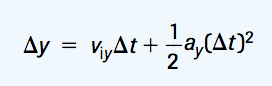 Check Your Understanding
How do you solve for t?
We need to use the Quadratic Formula




Rearrange your equation and substitute in your variables
Solve for t
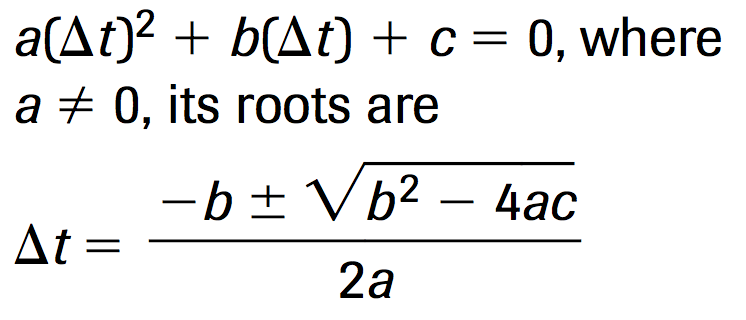 Check Your UnderstandingSolution
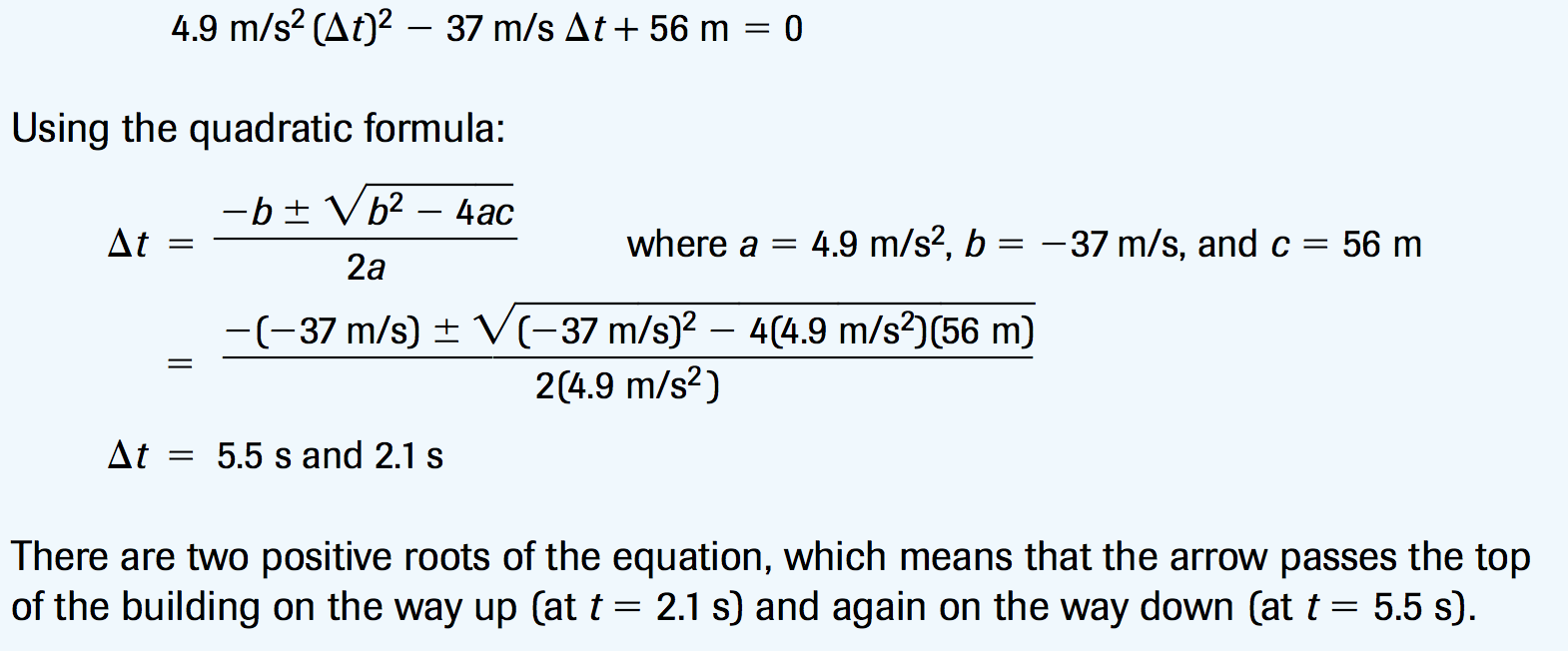 Air Resistance
Does mass affect g?
No, a larger downward force is negated by a larger mass.  Both objects will accelerate towards Earth at ~10 m/s2
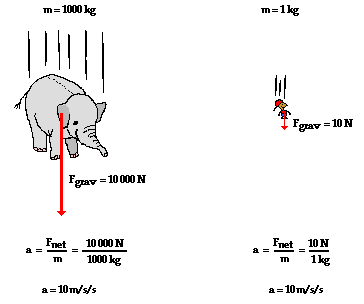 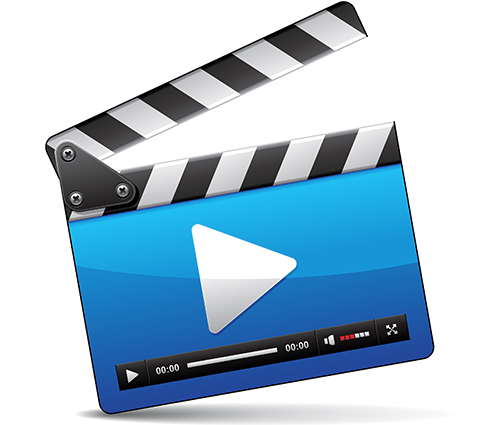 Does shape/density matter?
What falls faster?  Let’s try it.
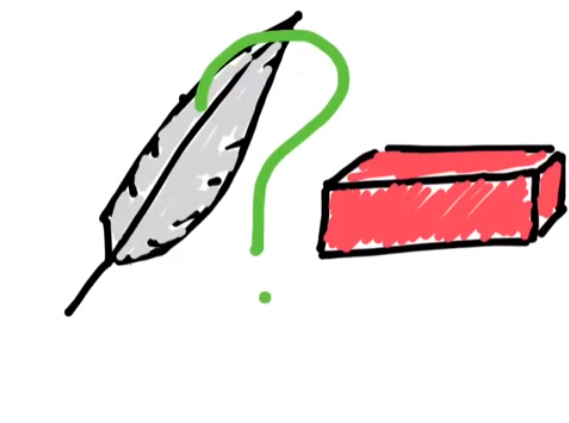 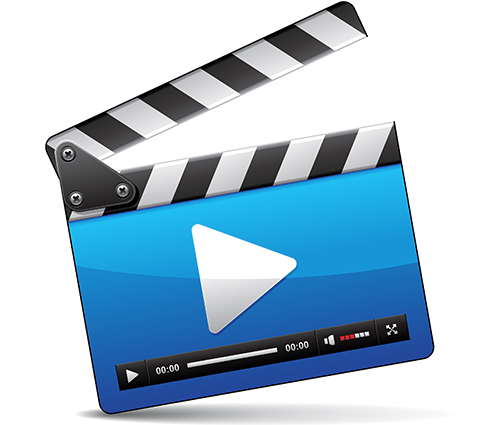 Calculate
Calculate the accelerations experienced by the objects observed.


Which object experienced the greatest acceleration?  Which had the least?


Why did they not fall at 9.8 m/s2 [downward]?
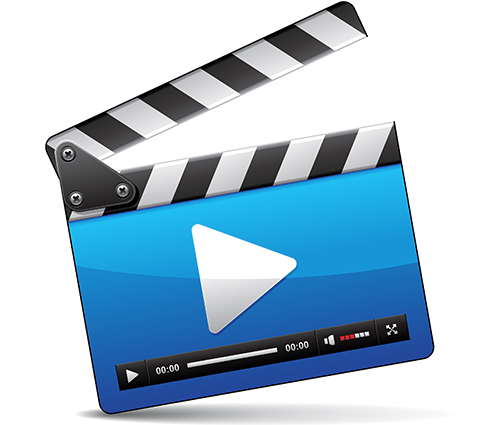 Air Resistance
An object that is falling through the atmosphere is subjected to two external forces. 
The first force is the gravitational force (Fgrav ), expressed as the weight of the object.
The second force is the aerodynamic drag of the object (air resistance = Fair) which acts in the opposite direction.
Air resistance is determined by air pressure on the surface area of the object.  More surface area = more resistance
If you spread your arms while falling, you increase your surface area and slow down
Air Resistance
Which diagram shows the greatest acceleration?
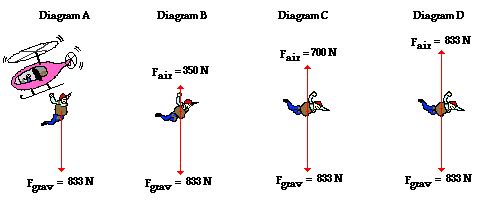 Air Resistance
Which diagram shows the greatest acceleration?
= Diagram A
When Fgrav = Fair, acceleration = 0
Why does Fair increase from left to right?
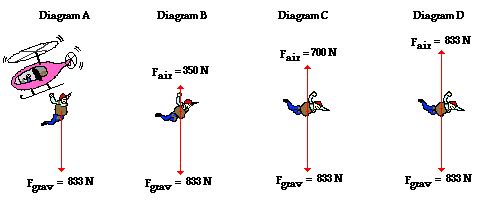 Terminal Speed
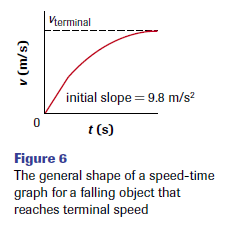 Terminal Speed
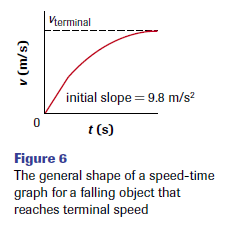 Why does acceleration decrease (v doesn’t increase as fast) as you fall?
F down is constant, F up increases until they equal.  Why?  Pressure (force/area) increases as you accelerate because more air molecules need to be pushed aside per unit time.  Without air, your acceleration would be constant
This person is experiencing no acceleration and therefore has reached their Terminal Speed.

The Terminal Speed for an average skydiver with their parachute closed is                  ~ 190 km/h

More mass equals a higher terminal speed because Fgrav is larger (m x g)
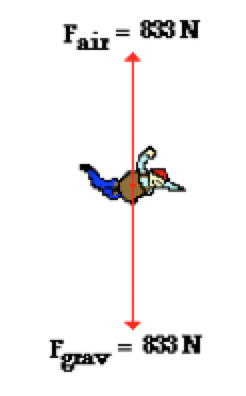 Check Your Understanding
The acceleration of a skydiver of mass 80 kg changes from 9.8 m/s2 to 5.8 m/s2 as he falls through the air. What is the air resistance experienced by him? 

A sail boat is moving with an acceleration of 5 m/s2. Upon encountering air resistance, its acceleration changes to 3 m/s2. What is the magnitude of the force due to air resistance if the mass of the sail boat is 1500 kg? 

Sam is skating down a slope experiencing a force due to gravity of 700 N. He experiences a force due to air resistance of 50 N in the opposite direction of his motion. What is his acceleration if his mass is 70 kg? 

Alyssa is skateboarding down a sloped ramp. The effective gravitational force acting on her is 600 N. She also experiences a force due to air resistance of 60 N opposing her motion down the ramp. What is her acceleration if her mass is 50 kg?
Check Your UnderstandingSolutions
320 N

3000 N

9.28 m/s2

10.8 m/s2
Practice
Acceleration due to gravity worksheet